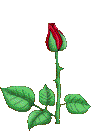 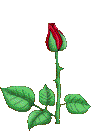 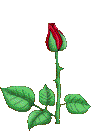 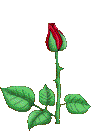 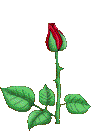 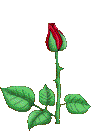 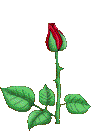 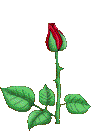 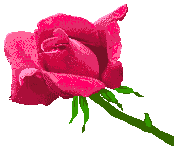 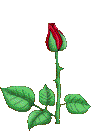 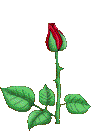 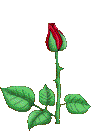 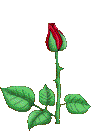 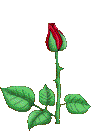 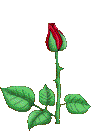 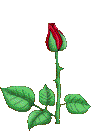 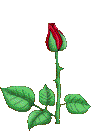 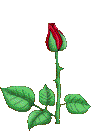 ফুলে ফুলে স্বাগতম
   বসন্তের ক্লাসে
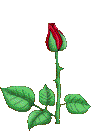 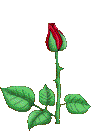 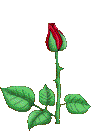 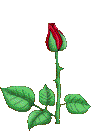 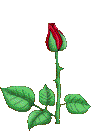 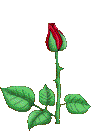 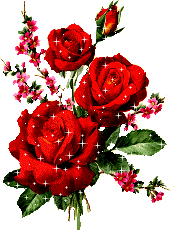 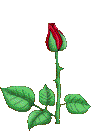 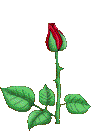 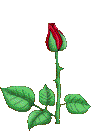 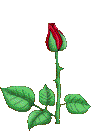 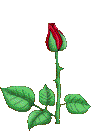 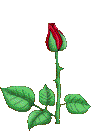 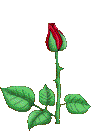 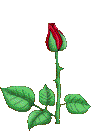 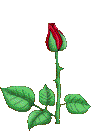 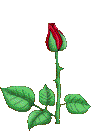 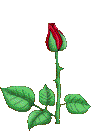 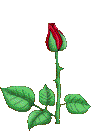 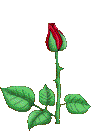 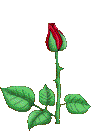 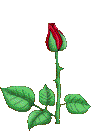 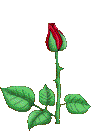 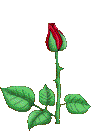 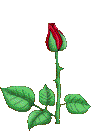 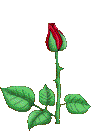 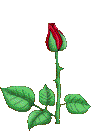 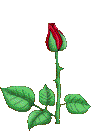 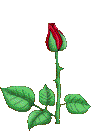 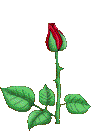 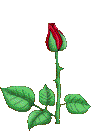 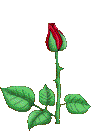 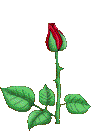 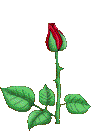 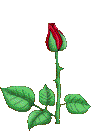 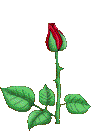 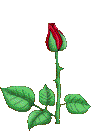 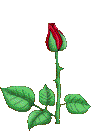 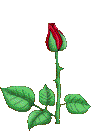 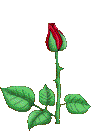 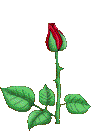 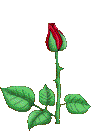 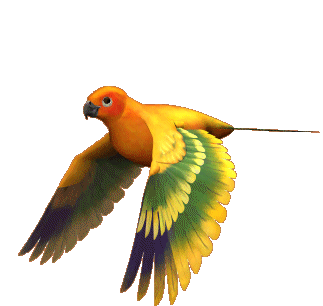 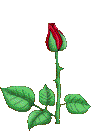 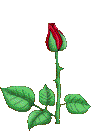 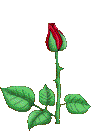 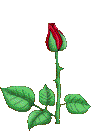 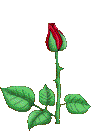 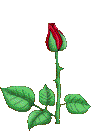 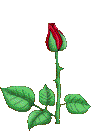 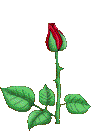 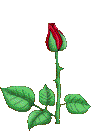 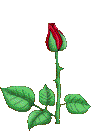 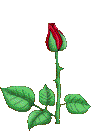 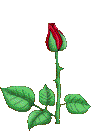 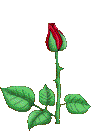 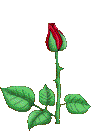 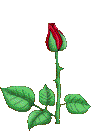 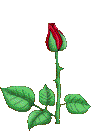 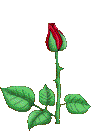 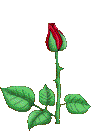 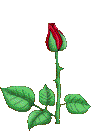 নিচের চিত্রগুলো লক্ষ্য কর-
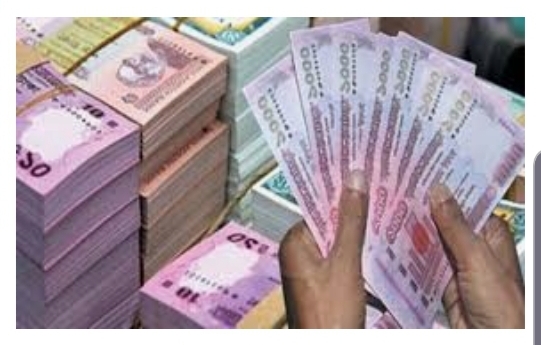 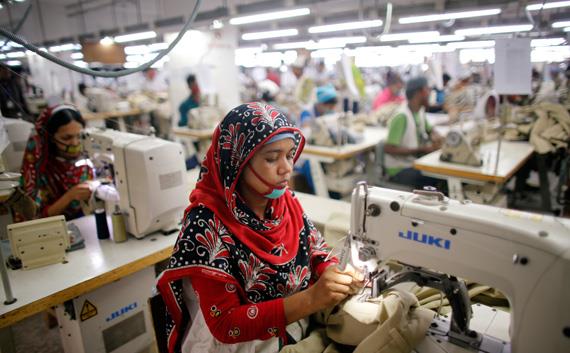 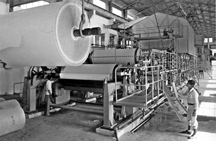 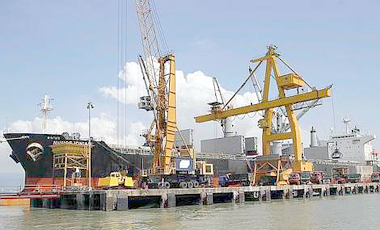 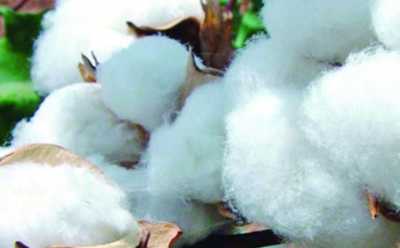 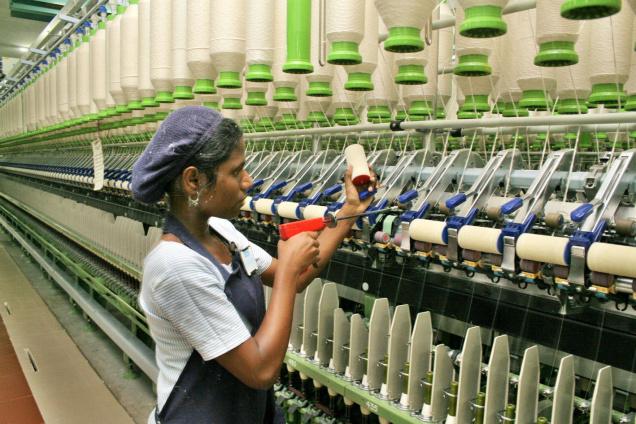 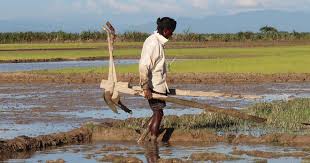 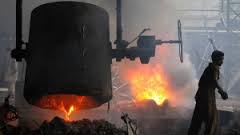 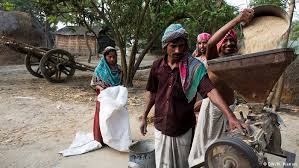 আজকের আলোচ্য বিষয় কি?
আজকের আলোচ্য বিষয়
“মূলধনের প্রকারভেদ”
পাঠশিরোনাম
“মূলধনের প্রকারভেদ”
শিখনফল
মূলধনের ধারণা ব্যাখ্যা করতে পারবে;
মূলধনের প্রকারভেদ বর্ননা করতে পারবে;
স্থায়ী মূলধন এবং চলতি মূলধনের মধ্যে পার্থক্য তুলনামূলক বিশ্লেষণ করতে পারবে;
মূলধন
মানুষের শ্রমের দারা উৎপাদিত দ্রব্য সামগ্রির যে অংশ সরাসরি ভোগের জন্য ব্যবহার না হয়ে পুনরায় অধিকতর উৎপাদনের কাজে ব্যবহৃত হয় তাকে অর্থনীতিতে মূলধন বলে।
মি. বমওয়ার্ক-এর মতে, মূলধন হলো উৎপাদনের উৎপাদিত উপাদান।
অধ্যাপক পি.এ.স্যামুয়েলসন বলেন, সেই সমস্ত স্থায়িত্বশীল উৎপাদিত দ্রব্য হলো মূলধন যা পূনরায় উৎপাদন করার উপকরণ হিসাবে উৎপাদন কাজে ব্যবহৃত হয়।
উদাহরণঃ
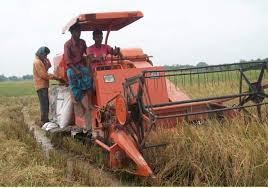 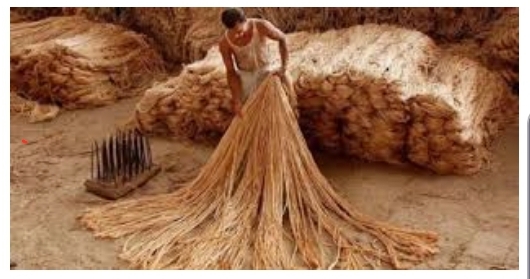 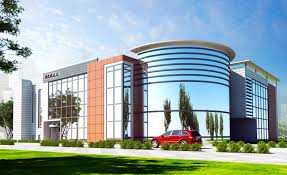 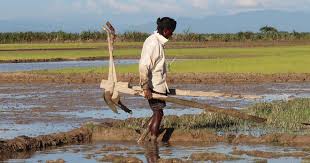 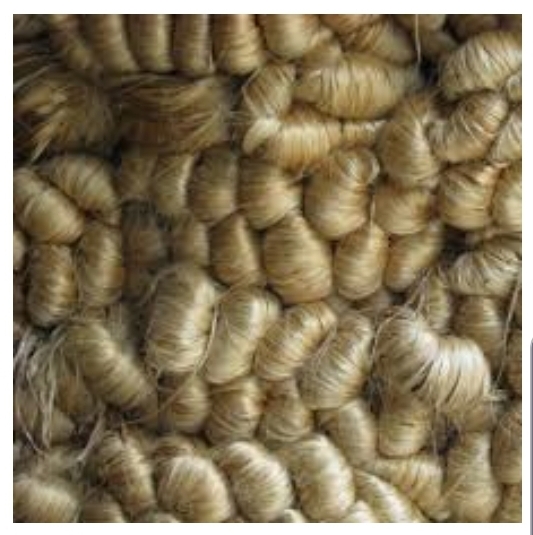 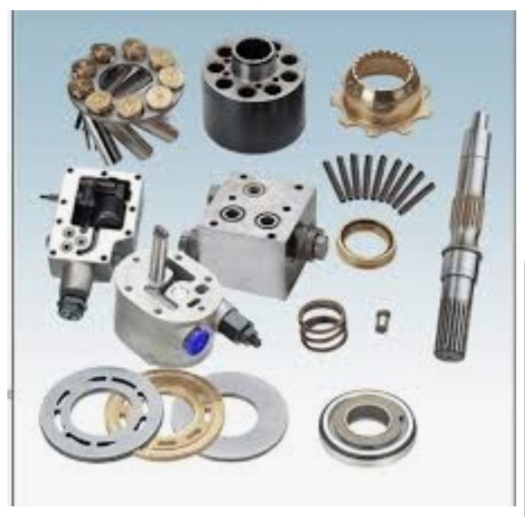 যেমন-যন্ত্রপাতি, কলকব্জা, বিল্ডিং, কাঁচামাল ইত্যাদি।
মূলধনের প্রকারভেদঃ
অর্থনীতিবিদগণ মূলধন কে সাধারণত তিনভাগে ভাগ করেছেন।
মালিকানাভিত্তিক মূলধন। 
ব্যবহারভিত্তিক মূলধন। 
স্থায়িত্বভিত্তিক মূলধন।
মালিকানাভিত্তিক মূলধনঃ
ব্যক্তিগত মূলধন। 
সামাজিক মূলধন। 
জাতীয় মূলধন।
ব্যক্তিগত মূলধনঃ
যে মূলধন কোনো ব্যক্তি বিশেষের মালিকানায় থাকে তাকে ব্যক্তিগত মূলধন বলে।
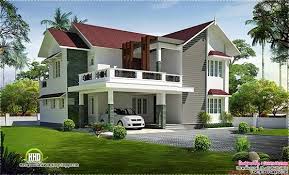 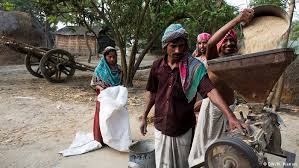 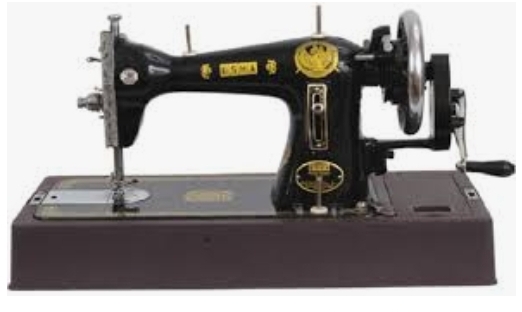 সামাজিক মূলধনঃ
যে মূলধনের ওপর একটি সমাজের বা দেশের সকল মানুষের অধিকার থাকে তাকে সামাজিক মূলধন বলে।
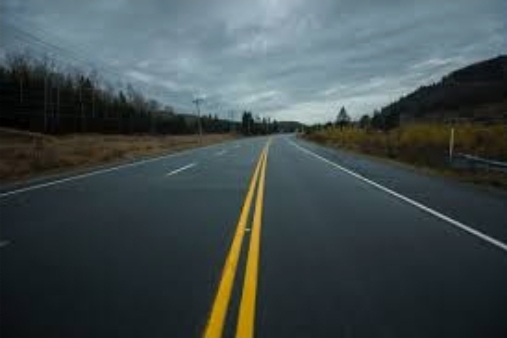 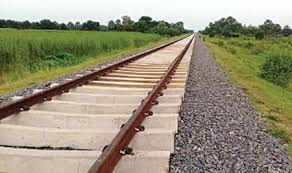 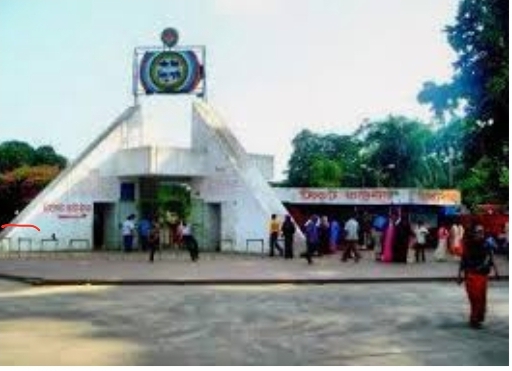 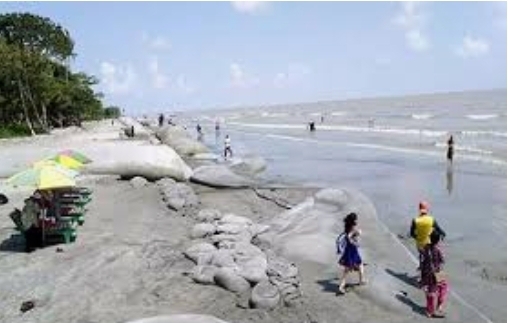 জাতীয় মূলধনঃ
একটি দেশের সকল মূলধনের সমষ্টিকে জাতীয় মূলধন বলে।
অর্থাৎ,
ব্যক্তিগত মূলধন + সামাজিক মূলধন = জাতীয় মূলধন।
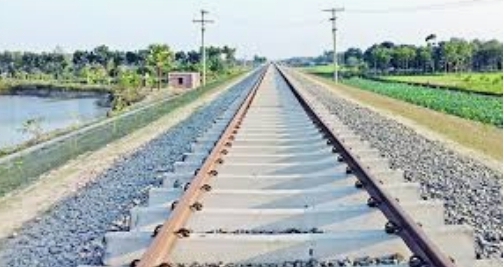 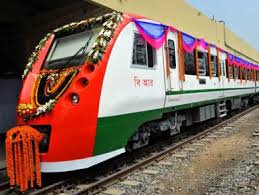 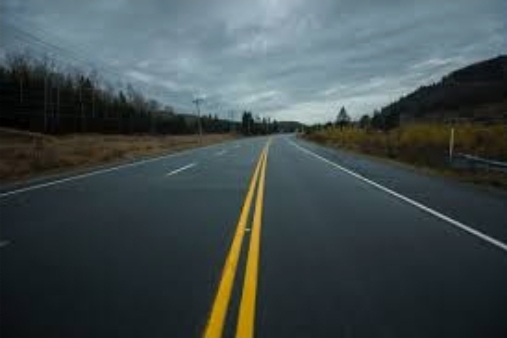 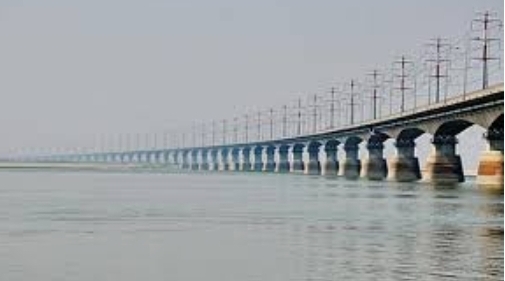 ব্যবহারভিত্তিক  মূলধনঃ
নিমজ্জমান মূলধন। 
ভাসমান মূলধন। 
ভোগ্য মূলধন। 
উৎপাদক মূলধন।
নিমজ্জমান মূলধনঃ
যে মূলধন কেবল একটা বিশেষ ধরণের উৎপাদন ক্ষেত্রে ব্যবহৃত হয় এবং যা অন্য কোনো উৎপাদন কার্যে ব্যবহৃত করা যায় না তাকে বিশিষ্ট মূলধন বা নিমজ্জন মূলধন বলে।
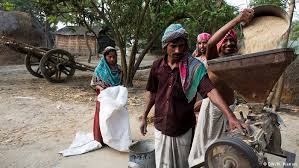 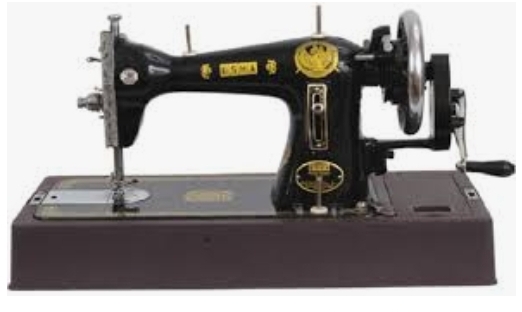 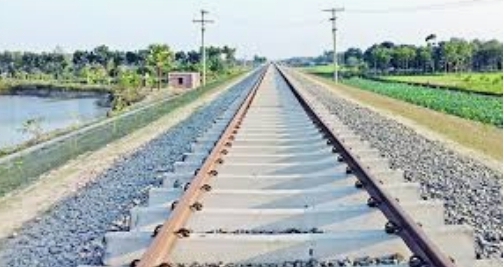 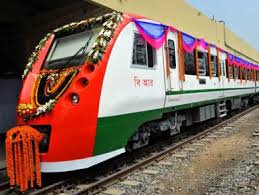 ভাসমান মূলধনঃ
যে মূলধন একাধিক কার্যে ব্যবহার করা যায় এবং প্রয়োজনবোধে এক স্থান হতে অন্য স্থানে বা এক শিল্প হতে অন্য শিল্পে স্থানান্তর করা যায় তাকে ভাসমান মূলধন বলে।
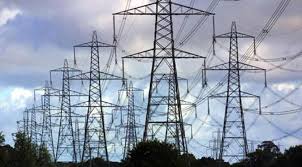 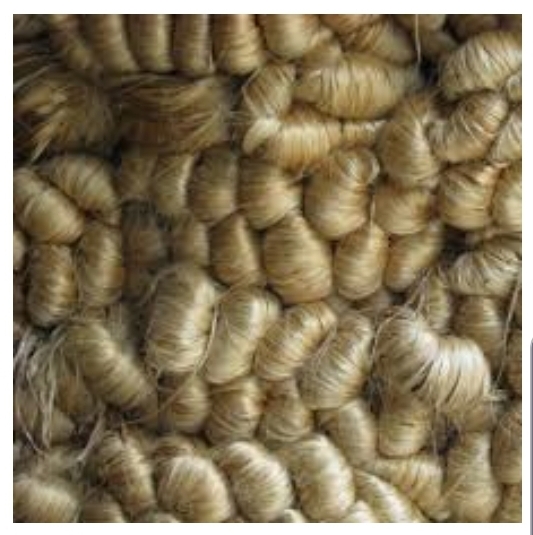 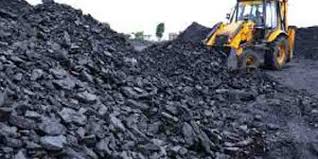 ভোগ্য মূলধনঃ
উৎপাদন চলাকালে উৎপাদন কার্যে নিয়োজিত শ্রমিকদের ভরণপোষণ ও জীবনযাত্রা নির্বাহের জন্য যেসব মূলধন ব্যবহৃত হয় তাকে ভোগ্য বলে।
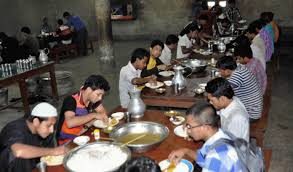 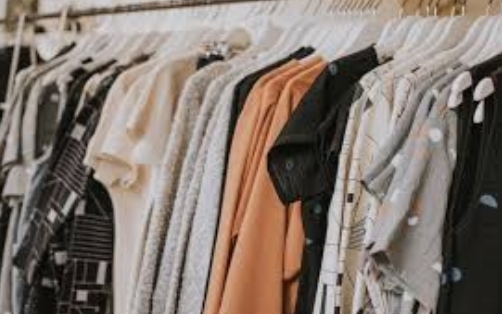 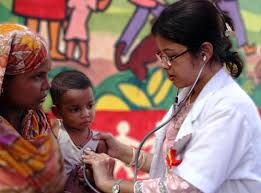 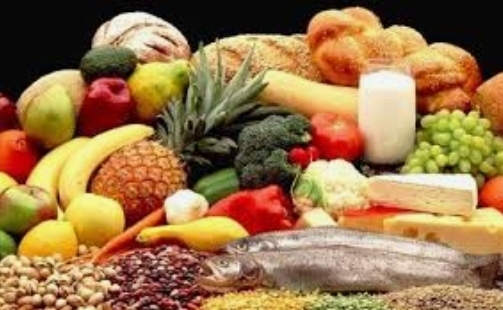 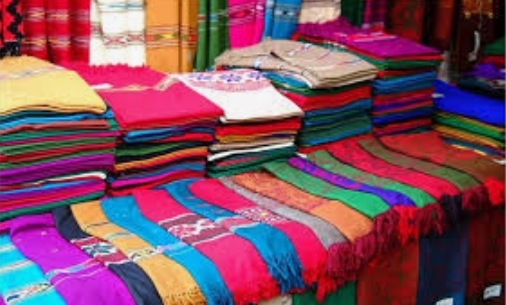 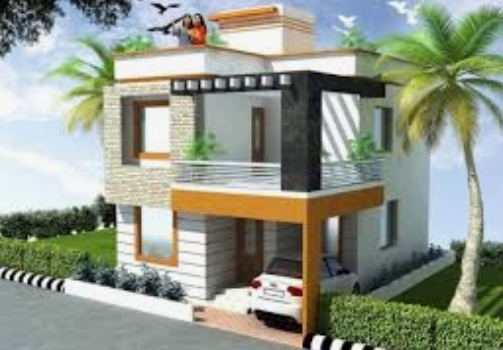 উৎপাদক মূলধনঃ
যেসব মূলধন উৎপাদন কার্যে প্রত্যক্ষভাবে সহায়তা করে তাকে উৎপাদক মূলধন  বলে।
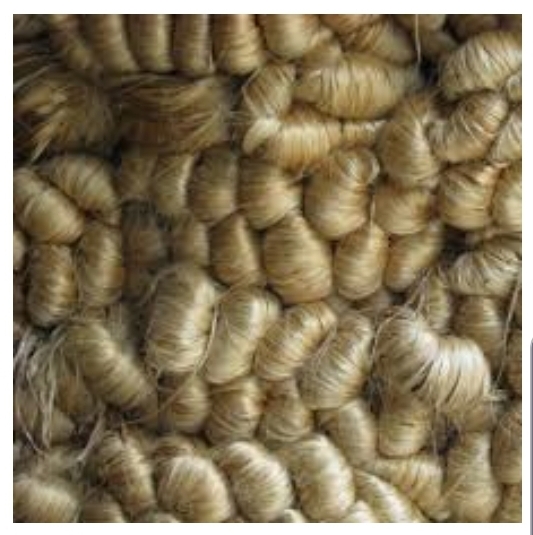 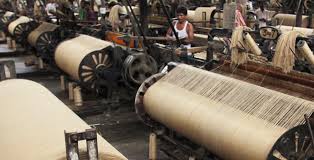 স্থায়িত্বভিত্তিক মূলধনঃ
স্থায়ী মূলধন। 
চলতি মূলধন।
স্থায়ী মূলধনঃ
স্থায়ী মূলধনঃ যেসব মূলধন উৎপাদন ক্ষেএে দীর্ঘসময় ধরে বার বার ব্যবহার করা যায় তাকে স্থায়ী মূলধন বলে।
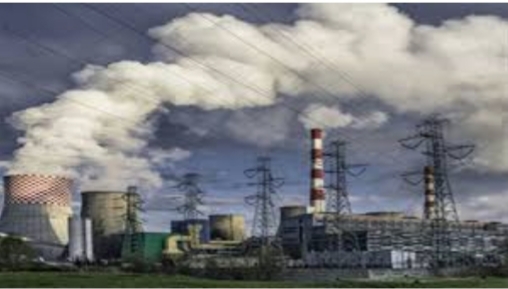 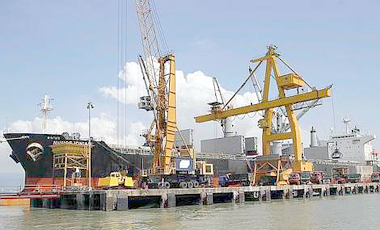 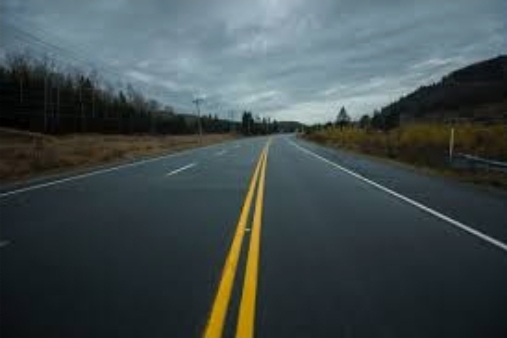 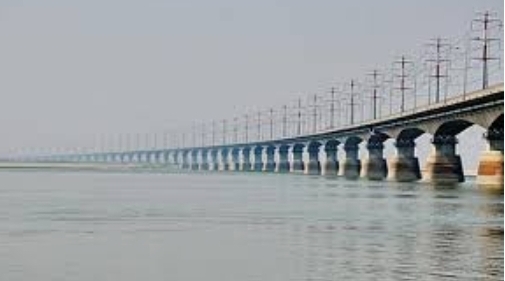 চলতি মূলধনঃ
চলতি মূলধনঃ যেসব মূলধন উৎপাদন ক্ষেএে একবার ব্যবহার হলে তা নিঃশেষ হয়ে যায় তাকে চলতি মূলধন বলে।
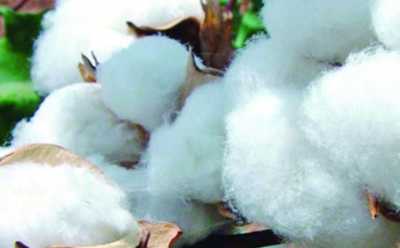 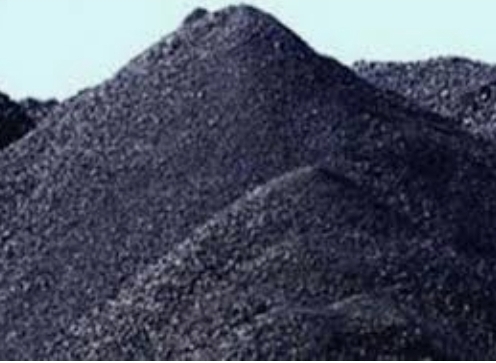 স্থায়ী ও চলতি মূলধনের মধ্যে পার্থক্যঃ
সংজ্ঞাগত পার্থক্যঃ
স্থায়ী মূলধনঃ যেসব মূলধন উৎপাদন ক্ষেএে দীর্ঘসময় ধরে বার বার ব্যবহার করা যায় তাকে স্থায়ী মূলধন বলে।
চলতি মূলধনঃ যেসব মূলধন উৎপাদন ক্ষেএে একবার ব্যবহার হলে তা নিঃশেষ হয়ে যায় তাকে চলতি মূলধন বলে।
স্থায়িত্বগত পার্থক্যঃ
স্থায়ী মূলধন বার বার ব্যবহার করলেও নিঃশেষ হয় না।
চলতি মূলধন একবার ব্যবহার করলে নিঃশেষ হয়ে যায়।
উদাহরণগত পার্থক্যঃ
কোন উৎপাদন প্রতিষ্ঠানে ব্যবহৃত জমি, ঘর-বাড়ি, যন্ত্রপাতি ও কলকব্জা এবং আসবাবপত্র।
কোন উৎপাদন প্রতিষ্ঠানে ব্যবহৃত কাঁচামাল, সার, বীজ, কয়লা শ্রমিককে প্রদত্ত মজুরি।
অর্থনৈতিক অবস্থাগত পার্থক্যঃ
আর্থিক মজুরি দ্বারা কোনো শ্রমিকের অর্থনৈতিক অবস্থা সঠিকভাবে বিচার করা যায় না।
প্রকৃত মজুরি দ্বারা কোনো শ্রমিকের অর্থনৈতিক অবস্থা সঠিকভাবে বিচার করা যায়।
পরিমাপগত পার্থক্যঃ
প্রতিষ্ঠানের স্থায়ী সম্পত্তি অর্থের মাধ্যমে পরিমাপ করে স্থায়ী মূলধন প্রকাশ করা হয়।
প্রতিষ্ঠানের অস্থায়ী বা চলতি সম্পত্তি অর্থের মাধ্যমে পরিমাপ করে চলতি বা অস্থায়ী মূলধন প্রকাশ করা হয়।
পরিবর্তনশীলতাগত পার্থক্যঃ
কোনো প্রতিষ্ঠানের স্থায়ী মূলধন হঠাৎ করে বাড়ানো বা কমানো যায় না।
কোনো প্রতিষ্ঠানের অস্থায়ী বা চলতি মূলধন প্রয়োজন অনুযায়ী  বাড়ানো বা কমানো যায়।
সংগ্রহগত পার্থক্যঃ
কোনো প্রতিষ্ঠানের স্থায়ী মূলধন বেশীর ভাগ ক্ষেত্রে দীর্ঘমেয়াদী ও প্রাতিষ্ঠানিক উৎস থেকে সংগ্রহ করা হয়।
কোনো প্রতিষ্ঠানের অস্থায়ী বা চলতি মূলধন বেশীর ভাগ ক্ষেত্রে স্বল্পমেয়াদী ও অপ্রাতিষ্ঠানিক উৎস থেকে সংগ্রহ করা হয়।
মেয়াদকালগত পার্থক্যঃ
অস্থায়ী বা চলতি মূলধনের মেয়াদকাল খুবই কম। কোনো প্রাতিষ্ঠানের ব্যবহৃত স্থায়ী মূলধন দীর্ঘদিন স্থিতিশীল থাকে।
স্থায়ী মূলধনের মেয়াদকাল অনেক বেশী। কোনো প্রাতিষ্ঠানের ব্যবহৃত অস্থায়ী বা চলতি মূলধনের অস্থিত্ব খুবই কম।
আপেক্ষিক গুরুত্বগত পার্থক্যঃ
কোনো উৎপাদন প্রতিষ্ঠানে বিশেষ করে বৃহদায়তন এবং ভারী ও মৌলিক শিল্পের ক্ষেত্রে স্থায়ী মূলধনের গুরুত্ব অপেক্ষাকৃত বেশী।
ব্যবসা-বাণিজ্য সংক্রান্ত প্রতিষ্ঠান এবং ক্ষুদ্র ও কুটির শিল্পের ক্ষেত্রে উৎপাদন কার্যক্রম সচল রাখার জন্য চলতি মূলধনের গুরুত্ব তুলনামূলকভাবে বেশী।
মূল্যায়ন
মূলধন কাকে বলে?
স্থায়ী মূলধন ও চলতি মূলধন কাকে বলে?
স্থায়ী মূলধন ও চলতি মূলধন এর উদাহরণ কি কি?
স্থায়িত্বের ভিত্তিতে মূলধন কত প্রকার?
মালিকানা ভিত্তিতে মূলধন কত প্রকার?
সামাজিক মূলধন কি কি?
জাতীয় মূলধন কি কি?
দলীয় কাজ
স্থায়ী মূলধন ও চলতি মূলধন এর বৈশিষ্ট্য গুলো লিখ?
বাড়ির কাজ
মূলধন ‘উৎপাদনের উৎপাদিত উপাদান’ মূলধন সঞ্চয় হতে সৃষ্ট’ এবং ‘মূলধন সমজাতীয় নয়’ এর ব্যাখ্যা দাও।
আগামি পাঠ
মূলধনের গতিশীলতার ধারণা ব্যাখ্যা করতে পারবে;
মূলধনের গতিশীলতার নির্ধারকসমূহ বিশ্লেষণ করতে পারবে;
মূলধনেরগতিশীলতার গুরুত্ব বর্ননা করতে পারবে;
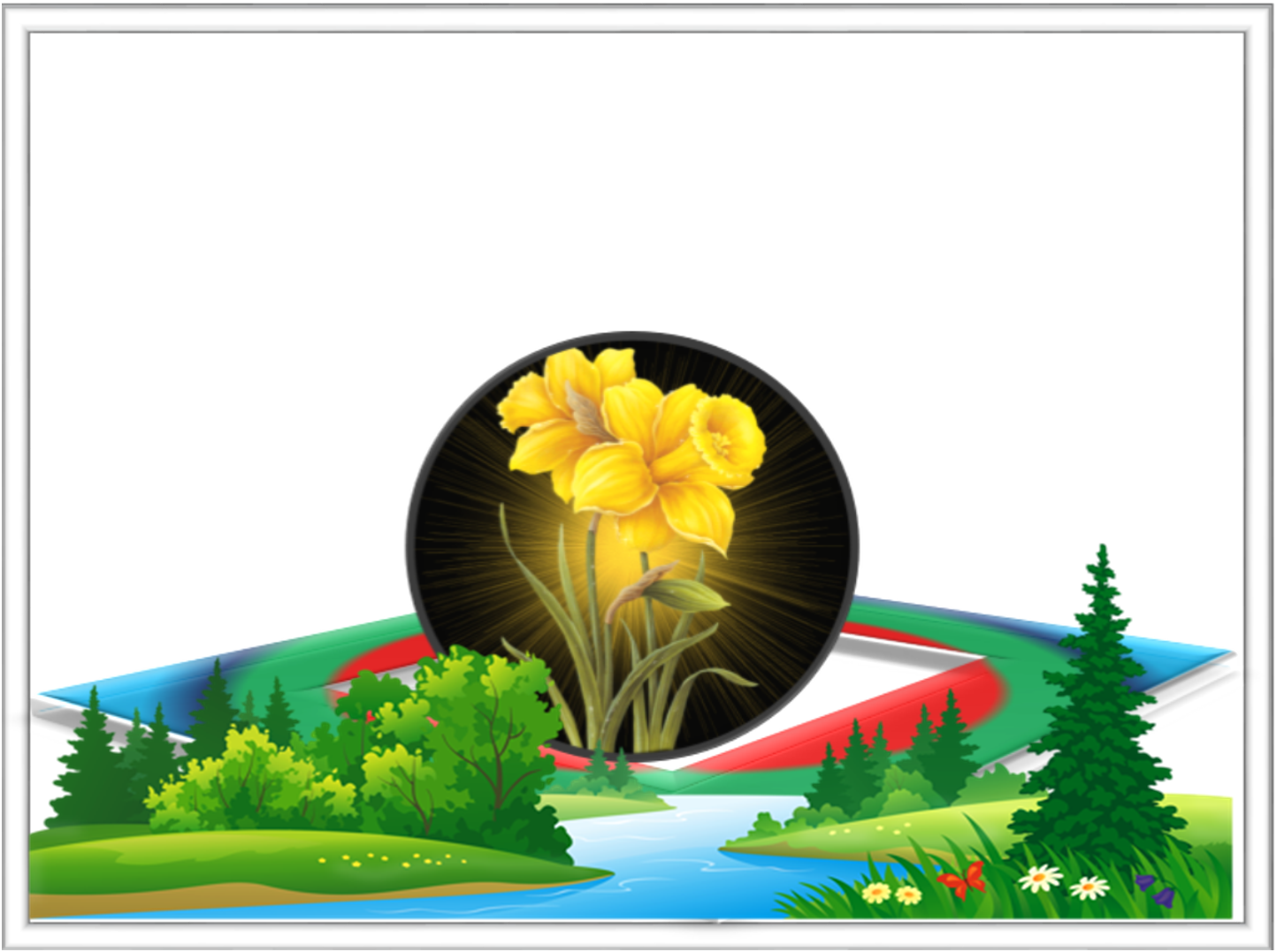 ধন্যবাদ